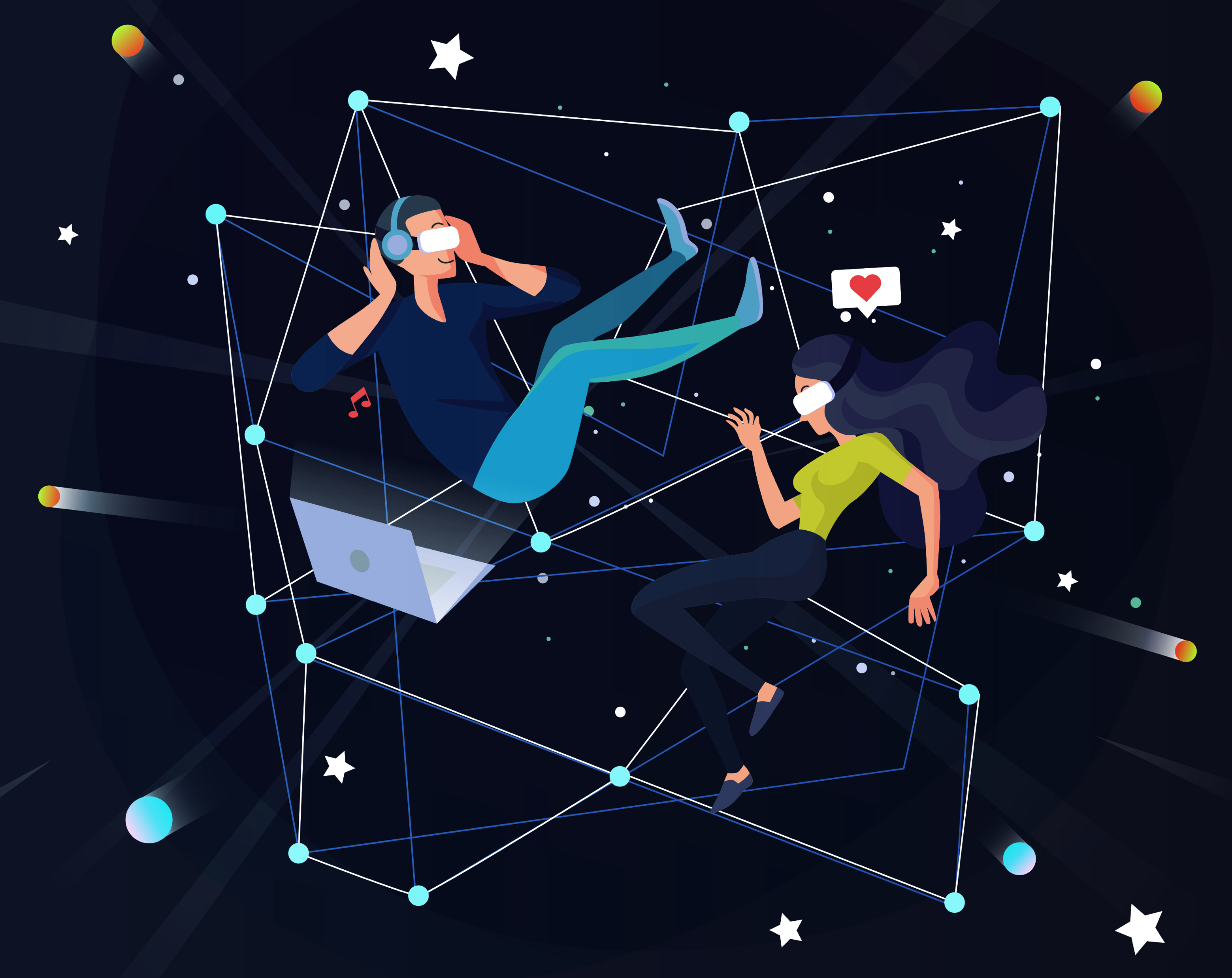 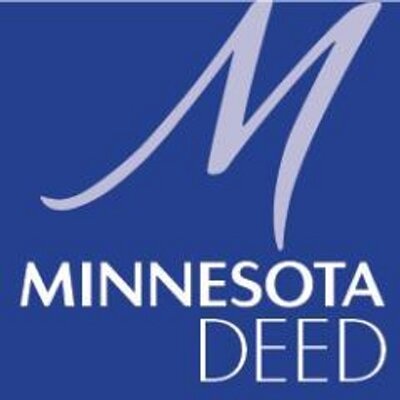 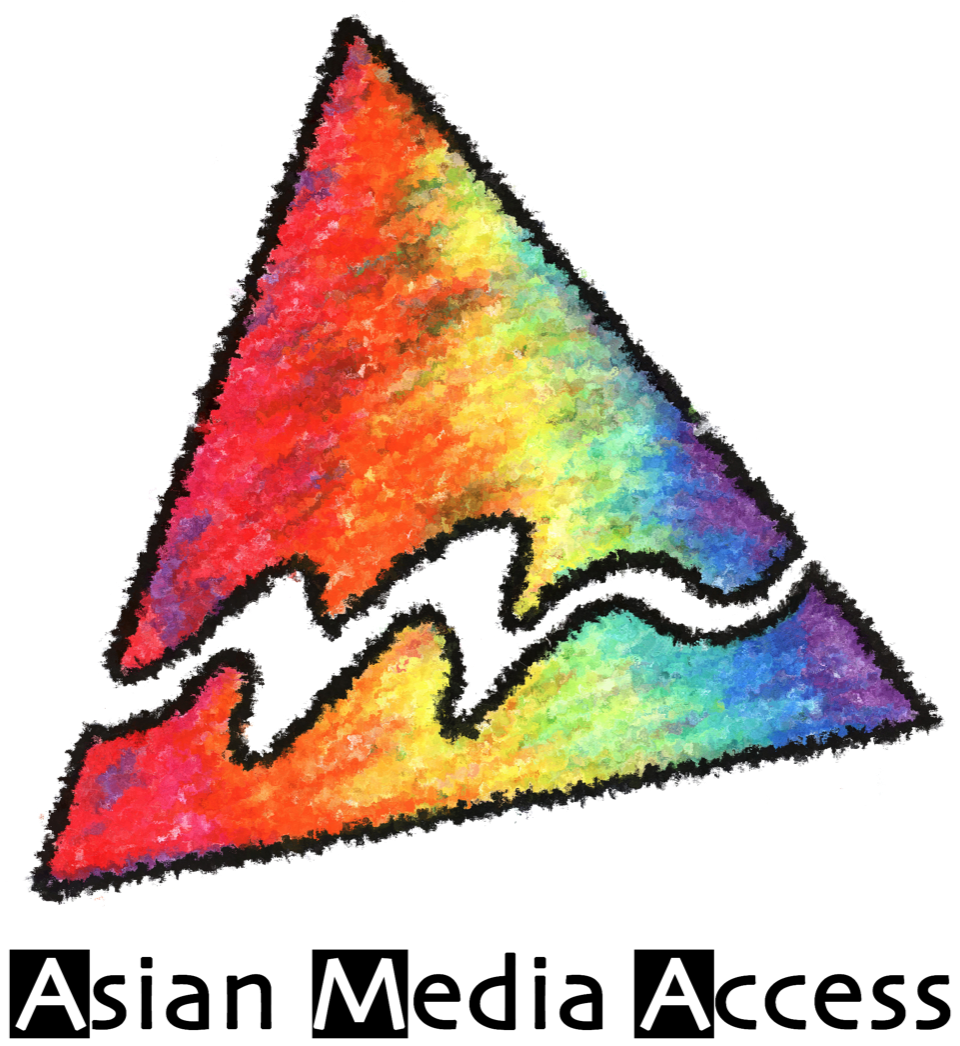 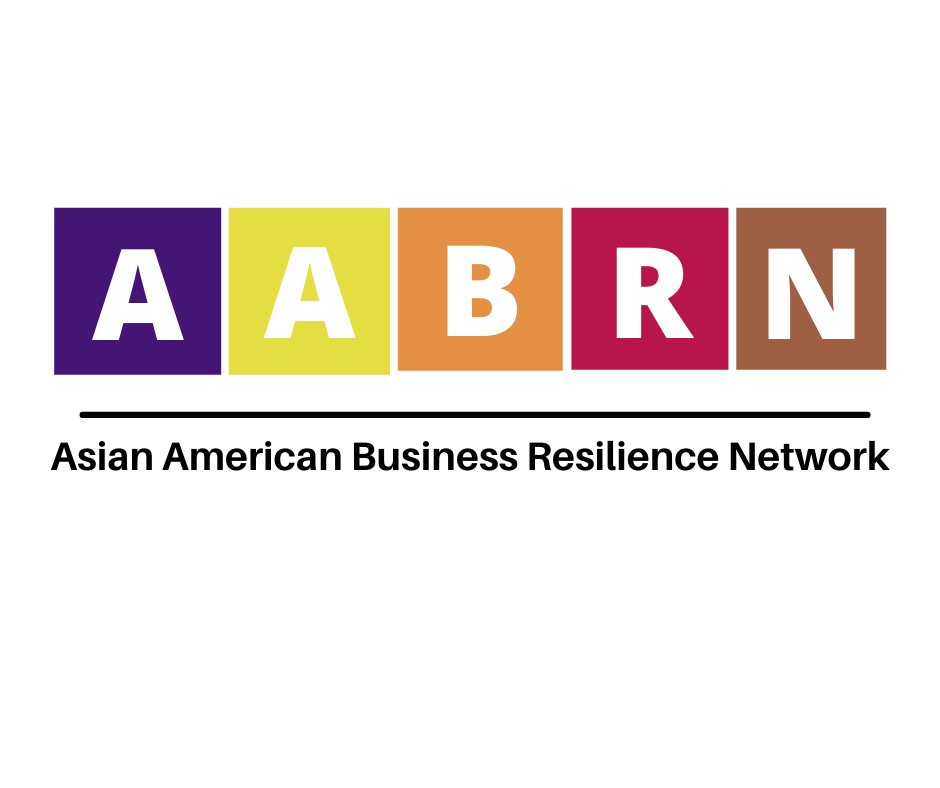 e-Magine! Initiative
Every Mon/Tue 5:30 – 8:30pm
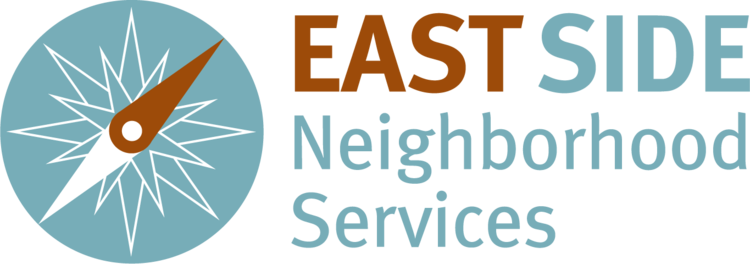 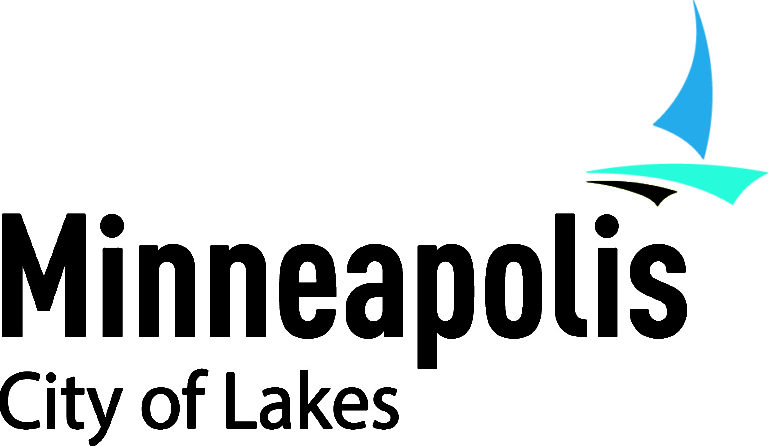 Storytelling
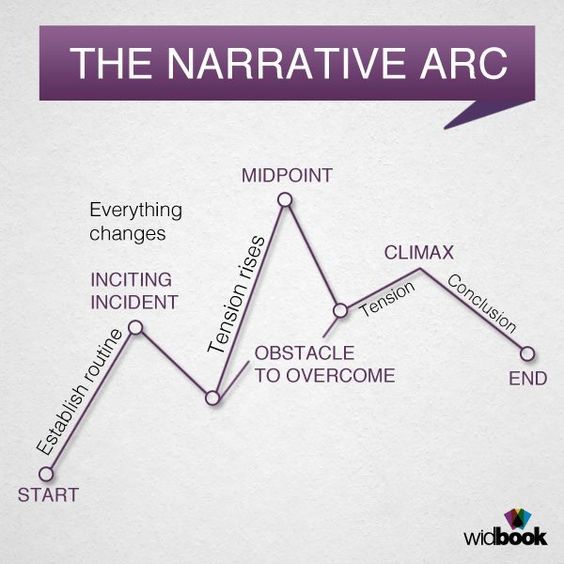 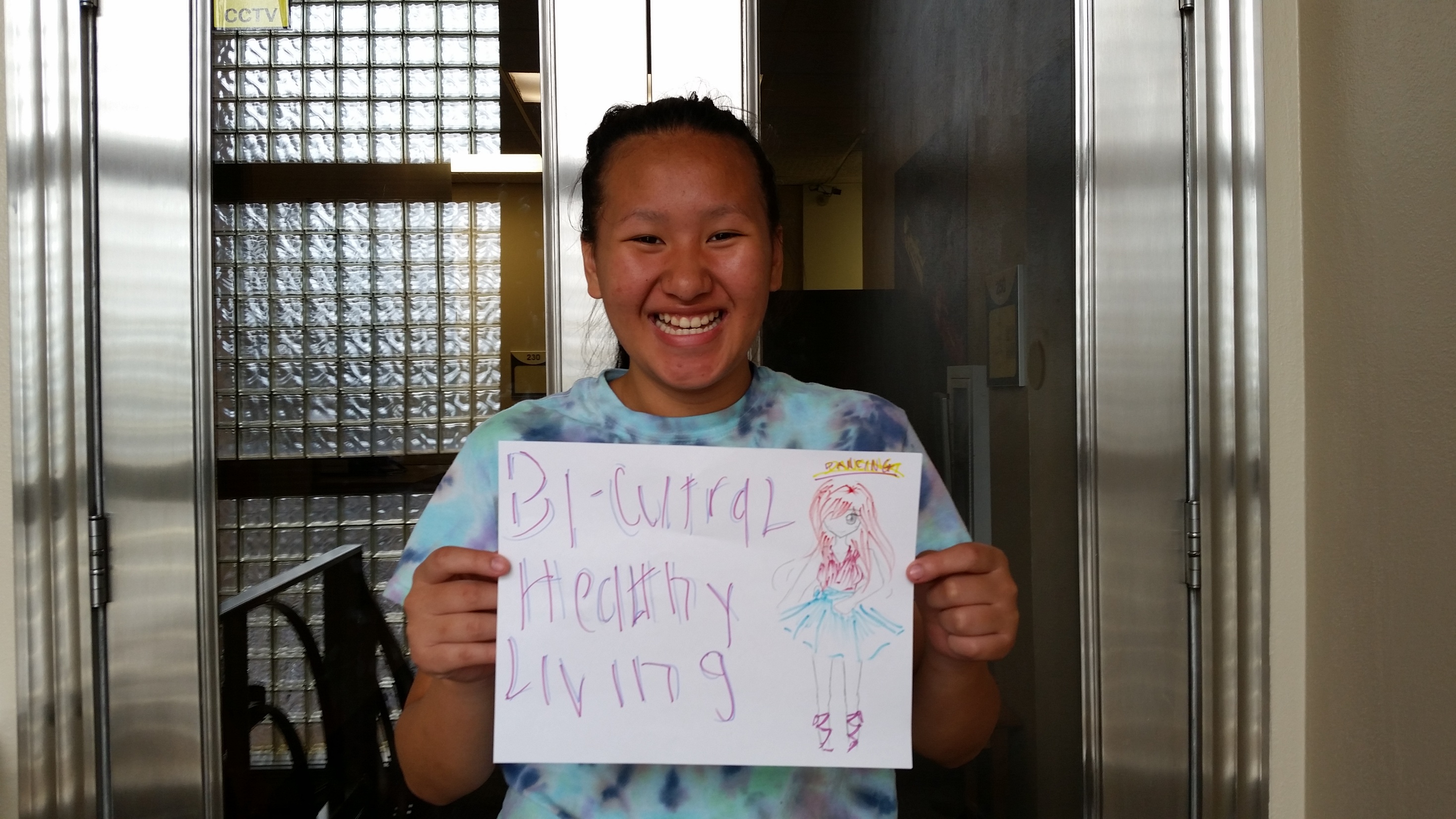 The link to the example storytelling video in the beginning: https://youtu.be/DCbkptWz5lo?si=iUMNZ39DCiFLC5wh
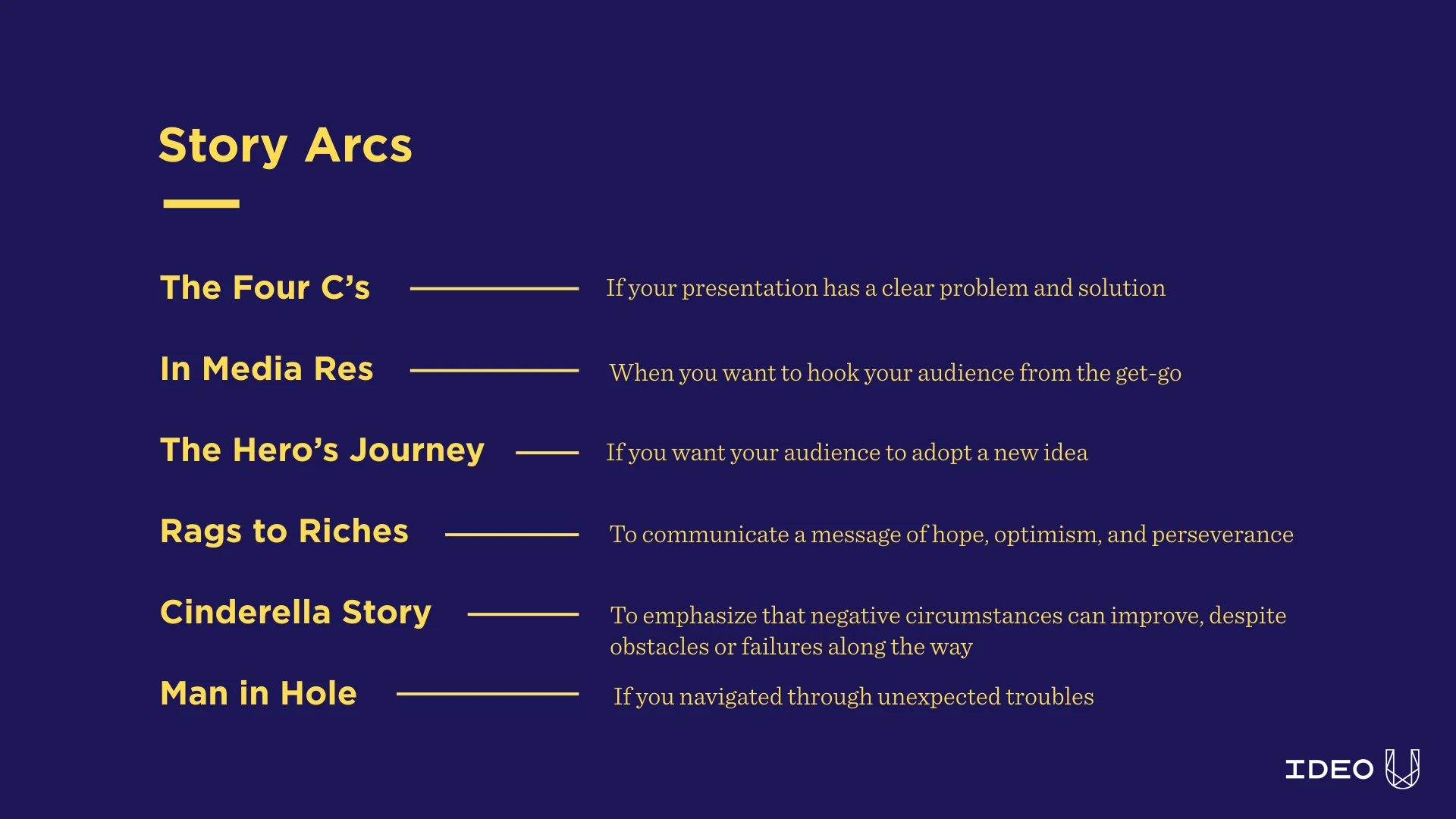 Scriptwriting
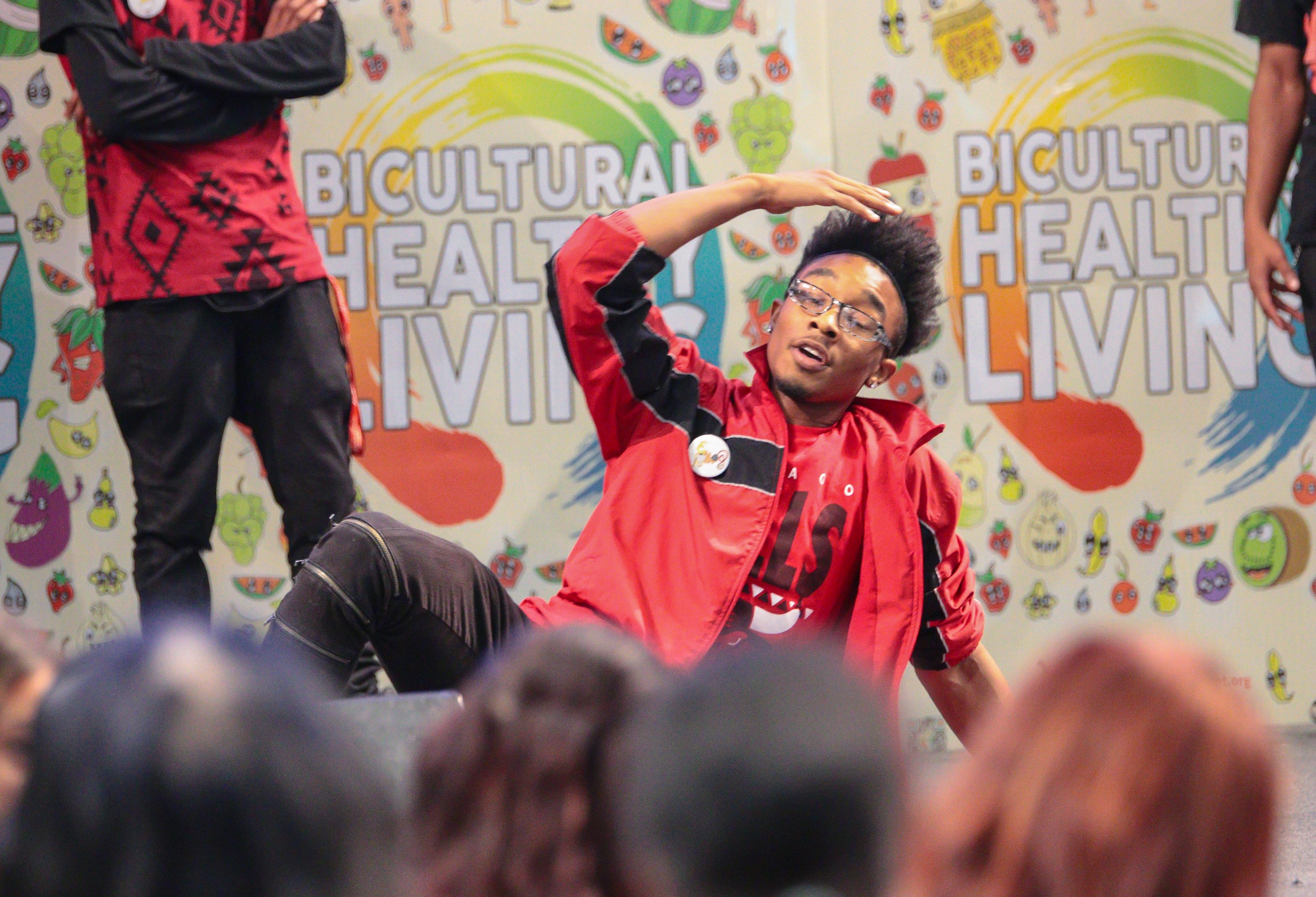 Standard Screenplay Format

Though a movie script format is fairly easy, formatting may seem challenging until you’ve learned the key elements:
Courier font, 12-point size
Proper margins: 1.5-inch margin on the left and 1-inch margin on the right, top, and bottom of the page
Approximately 55 lines per page
Dialogue blocks starting 2.5 inches from the left side of a page
Character names in uppercase letters positioned starting 3.7 inches from the left side of a page
Page numbers in the top right corner positioned with a 0.5-inch margin from the top of each page and followed by a period
No page number on the first page
Many scripts start with a transition, such as BLACK SCREEN or FADE IN.
Scene Heading
Your scene headings will break up the physical space on a page. Scene headings give readers and the production team a sense of a story’s geography. Choose either EXT. for exterior spaces or INT. for interior spaces.

Some scripts take place in multiple locations across the globe. You can use multiple hyphens to give scene headings additional detail so you don’t have to give a geographical location in action lines.

Subheading
You can use subheadings to show that a location has changed without breaking the scene. You could also choose to include “CONTINUOUS” in a new scene heading.

Transitions
Transitions go in the bottom right of a page. Examples include CUT TO: or FADE OUT.

Character Introductions
You should use all-caps for the name of each character you introduce. You then include their age and some information about the character’s personality and other traits.
Action
These lines describe the audible and visual actions taking place onscreen. You’ll write action lines in third-person present tense.

Dialogue
Set lines of dialogue underneath the character speaking these lines.

Extensions
Examples of extensions include off-screen (O.S.) and voice-over (V.O.) Extensions occur when a block of dialogue ends and then the character performs an action and speaks more.

Parentheticals
Parentheticals go inside dialogue to demonstrate small actions or change in mood.

Camera Shots
Great screenwriters suggest shots without specifically writing out the shots. Typically, writing out shots is not recommended.